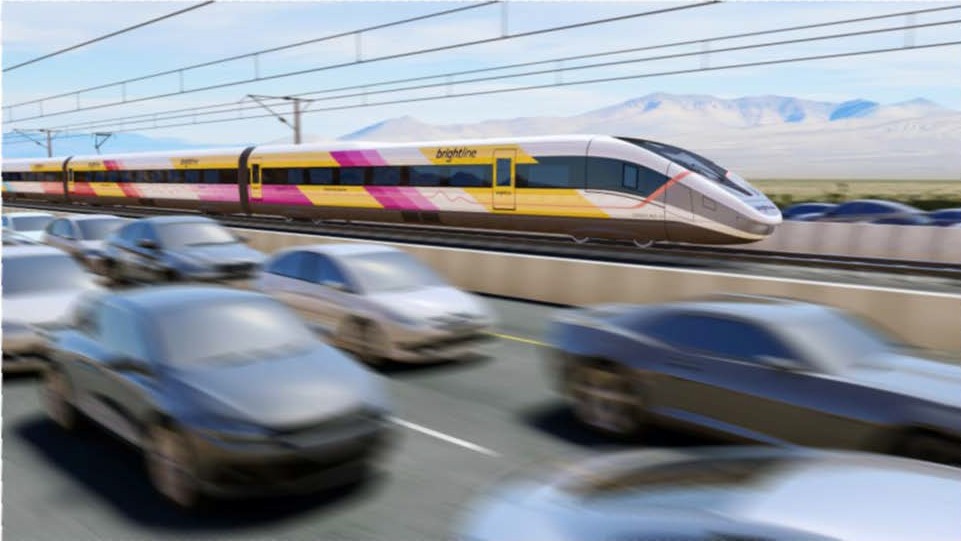 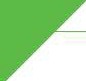 Focused on Bringing Modern, Eco-Friendly Passenger Rail to America
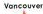 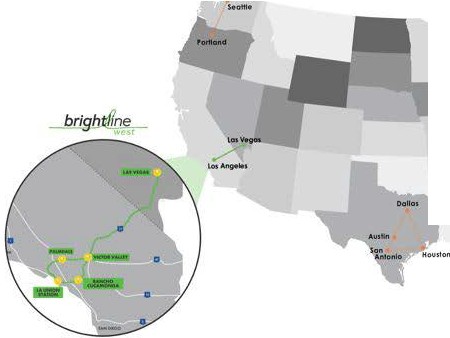 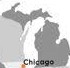 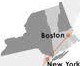 ;,.,\:
bright/Jne
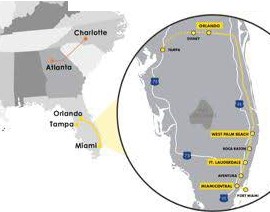 SI, lo11lt
COMPANY
GOAL
IS TO CONNECT CITY PAIRS THAT ARE
"TOO LONG TO DRIVE AND TOO SHORT TO FLY"
brighJ/Ln e-
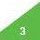 wcs-1
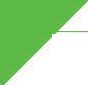 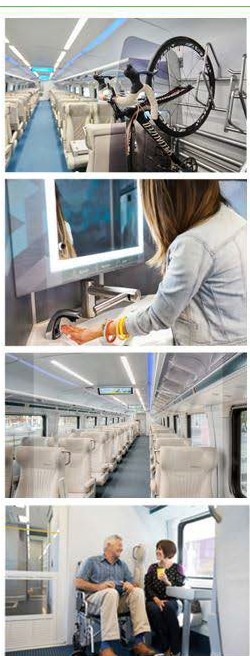 Brightline Florida: Our First Passenger System
Brightline opened in 2018, with stations in Miami, Aventura, Fort Lauderdale Boca Raton and Palm Beach
Expansion to a flagship station in Orlando is underway
Reimagined train travel to be more hospitality focused, driving wide customer satisfaction
Our presence has re-energized neighborhoods, through transit oriented-development
LEAD CUSTOMER SATISFACTION
KEY DOWNTOWN LOCATIONS
CURRENT STATIONS
ll
brightline
I
TIii!. 11,1-r,:•c ... ,u.TON
75
75
74
68
63
62
60
43
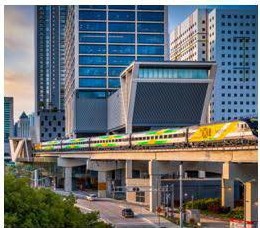 MIAMICENTRAL
Ci•
AVENTURA
•,
jetBlue
,-
a.m_az,on
FORT LAUDERDALE
·"..".•'.-.".·
NETFLIX
II
&')airbnb
BOCA RATON
,-)
I
West Palm Beach
Miami Central features office, residential and retail
ORLANDO (2023)
brighi/ :f,,
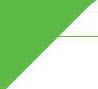 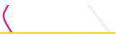 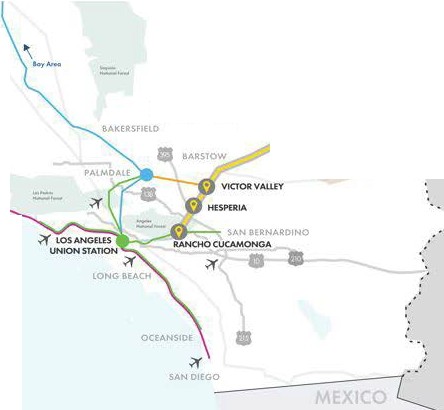 LASvtGAS
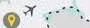 Brightline West System Map
Connecting  Iconic Destinations
BrighHine stations in las Vegas, Apple Valley, and Rancho Cucamonga
PRIMM .
CALIFORNIA
•
8AKER _
.	' ''
Connecting to LA via direct Metrolink connection
"Local service" being planned for Hesperia
•
SANTA
&AIUl,UA
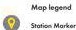 BrighHine track will run within the 1-15
Building in the 1-15 median and existing transportation corridors
Leverage existing and proven high-speed rail
technology
Capable of making trip between Rancho and Vegas in -2 hours
--·
;:,i- - ...-w
..,_......
_...,.,,.,.
tl'!lh.s,-flloil
ffltl"hO......C«Nfot
-
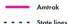 200MPH
top speed
+11 million
one-way passengers/year
218-mile trip
Las Vegas to Rancho Cucamonga
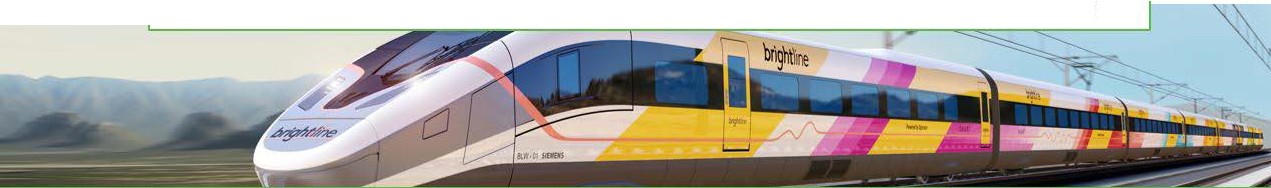 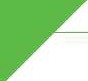 •
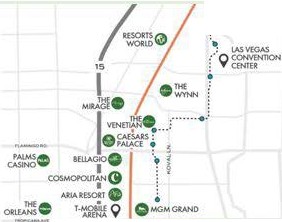 California Station Design
Las Vegas Station
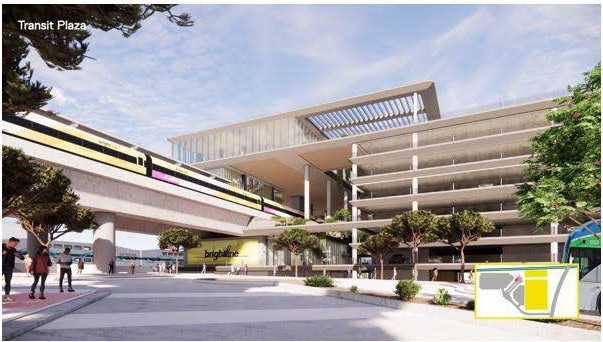 .0	\''J,,_i:!'""'
1
-	·	i \
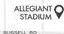 .,..,..
9 INlt-TION,<
NIC<.UAAN
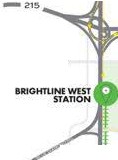 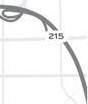 ,..
'•
u
f
IS
,
100
!
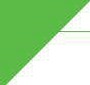 Only Shovel-Ready Project to Deliver High-Speed Rail System to America
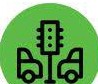 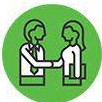 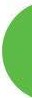 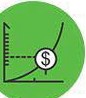 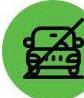 $
Boost of private capital towardsinfrastructure development
$10 billion project with direct impact on communities
Significant economic impact and job creation
35,000 construction jobs
~1,000 permanent jobs
$10 billion in economic impact
Less traffic on local roadways
Greater connectivity lo car-free transit options
Committed to building and operating trades
Removes 3+ million cars from the road annually
Seamless connections to rail, bus, and other transit for passengers
Workforce diversity, training and career opportunity
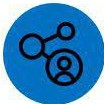 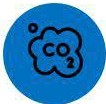 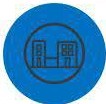 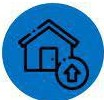 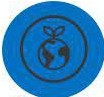 Maintain or improve existing wildlife crossings
Engagement with local education  communities
Increased real estate value and affordable
development opportunities
Reduce carbon emissions and vehicle miles traveled
More access
to economic centers & new and expanded job markets
Greater regional connectivity spurs economic opportunity
Significant potential development around station sites
400K tons of CO2 removed, 700M VMTs less per year
Applies to 700+ existing crossings
3 Wildlife Overcrossings
Transportation education services, internships, and scholarships
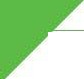 Shovel-Ready Project to Break Ground in 2023
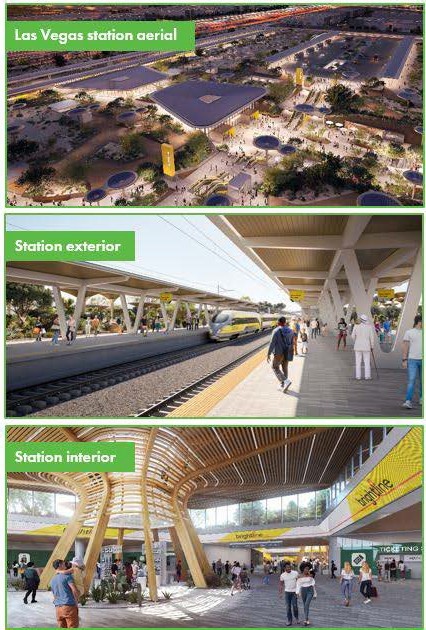 $1OB proiect, mostly to be funded by private dollars
Already invested ~$600M toget 2023 construction-ready
Open for service in ~4 years ahead of 2028 LA Olympics

What we have
,
Land & rights of way
Construction readiness
Permits
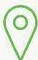 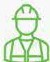 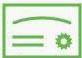 brightll	ne
west
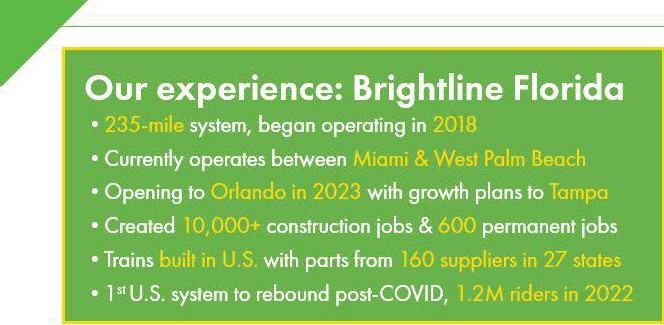 )
75
95
\
ORLANDO STATION
""""°""'
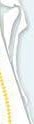 r7 • ,
1-
....l.AMPA STATION
75
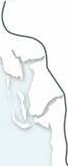 95
CURRENT STATIONS
MIAMICENTRAL
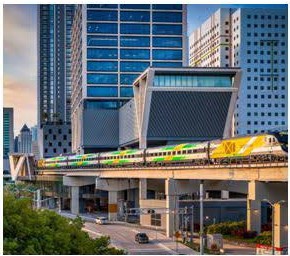 MIAMICENTRAL
WESTPALM BE':;;
STATION;
FORTLAUDSETRADT1AIOLNE  1·
(
BOCA RATON STATION
AVENTURA
-
75 -
FORT LAUDERDALE
AVENTURA STATION
MlA.MI STATION	I
ATMIAMICENTRAL i
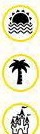 BOCA RATON
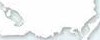 WEST PALM BEACH
brigh,i(ne
V.'c.;Sl
ORLANDO (2023)